Maths Workshop for Parents
November 2023
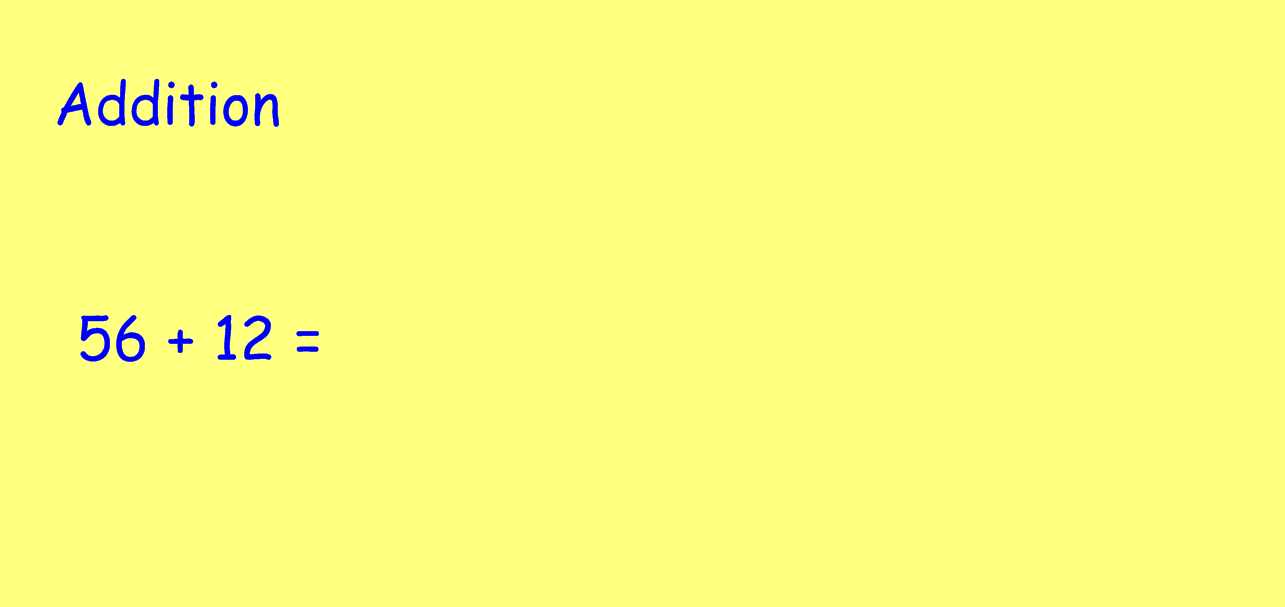 68
12
56
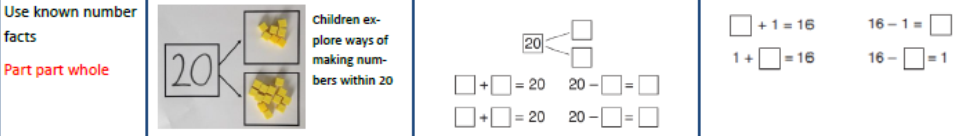 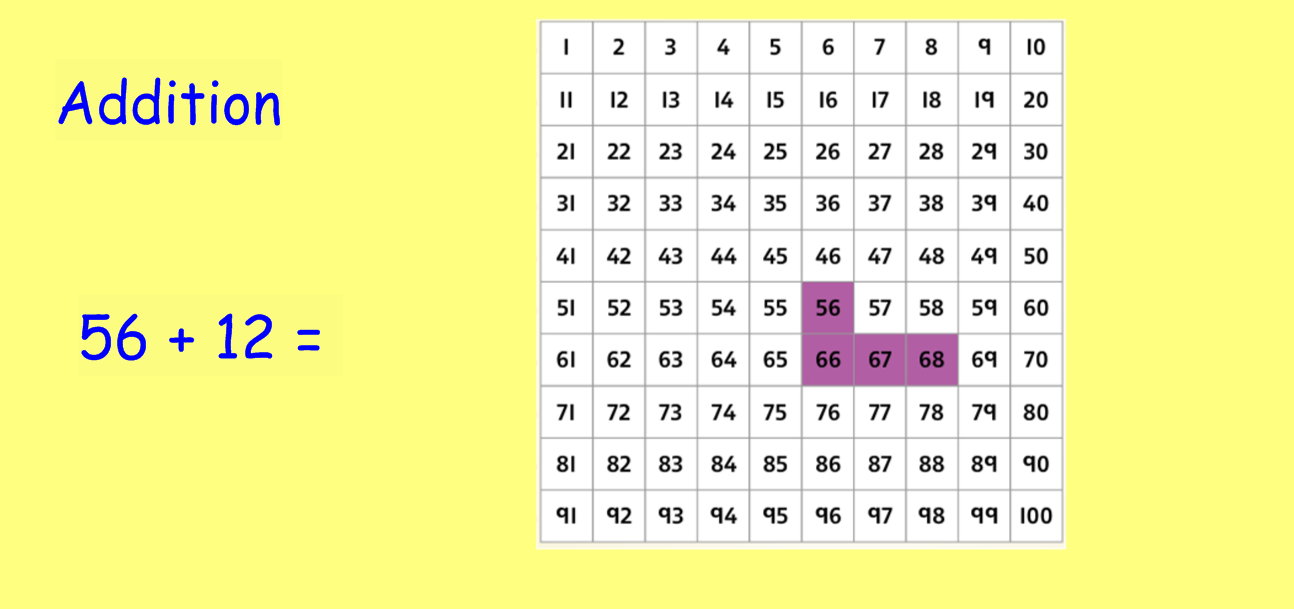 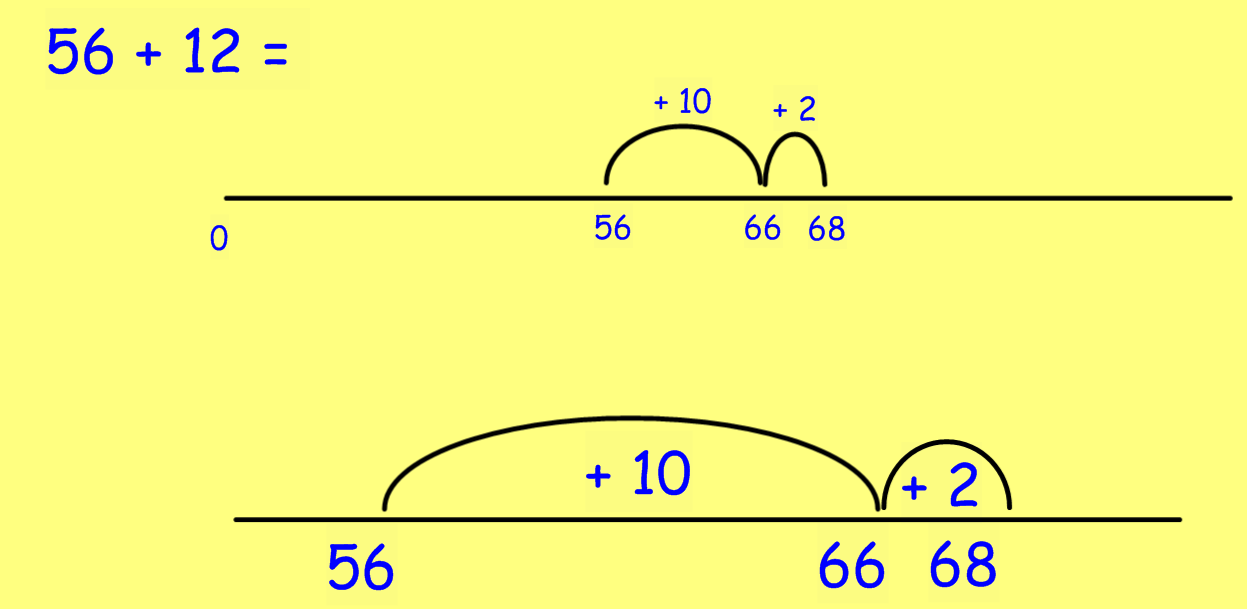 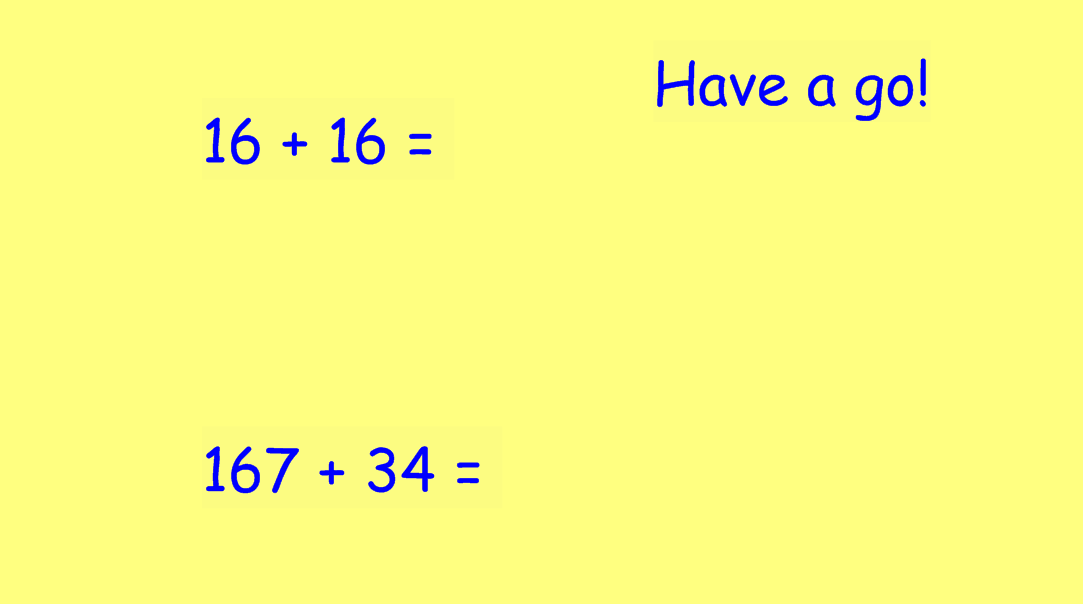 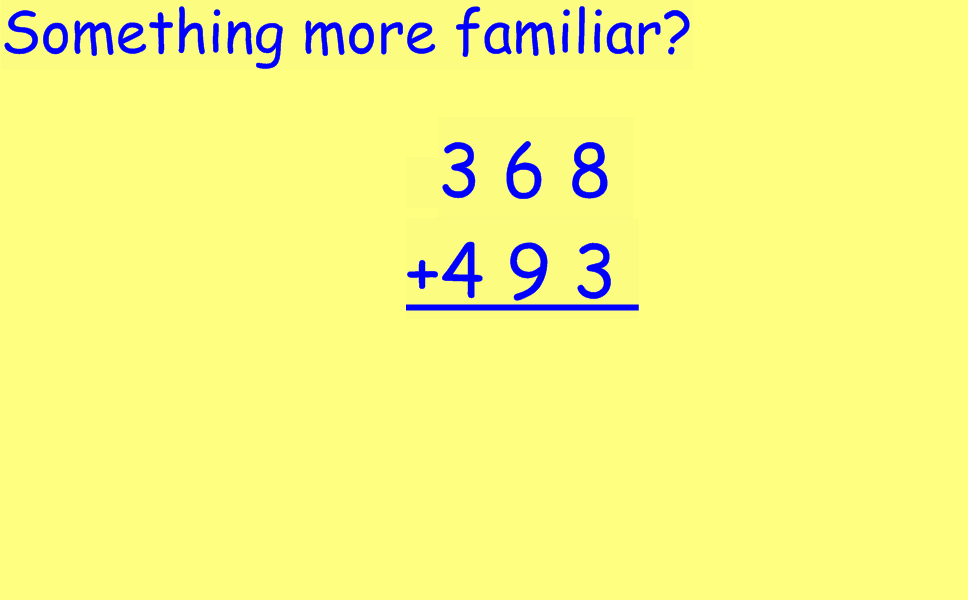 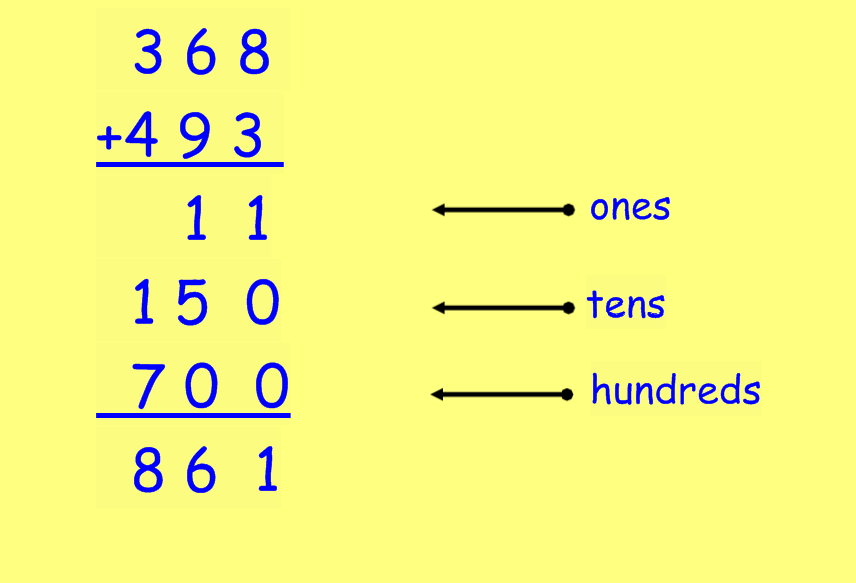 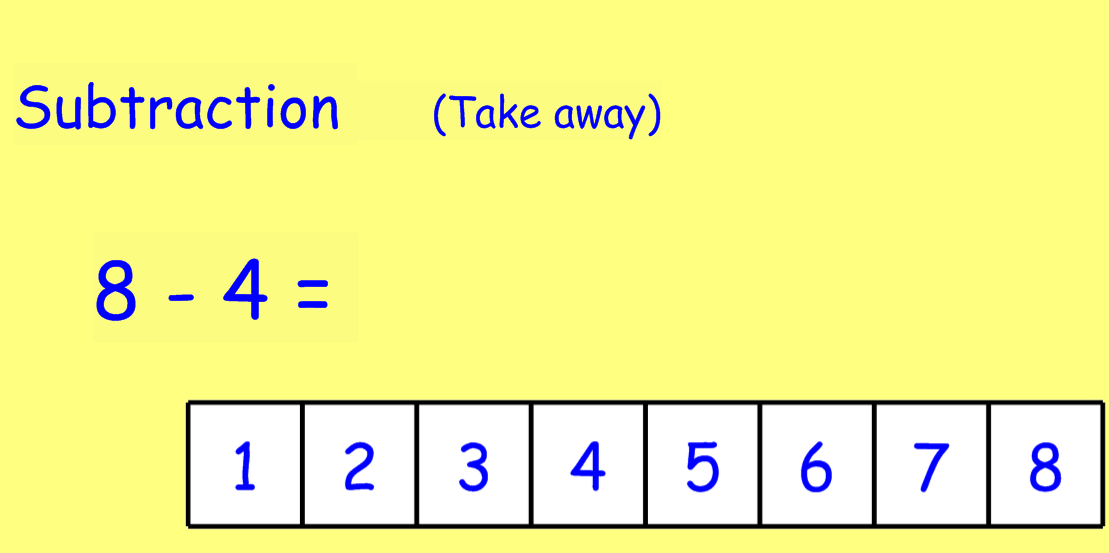 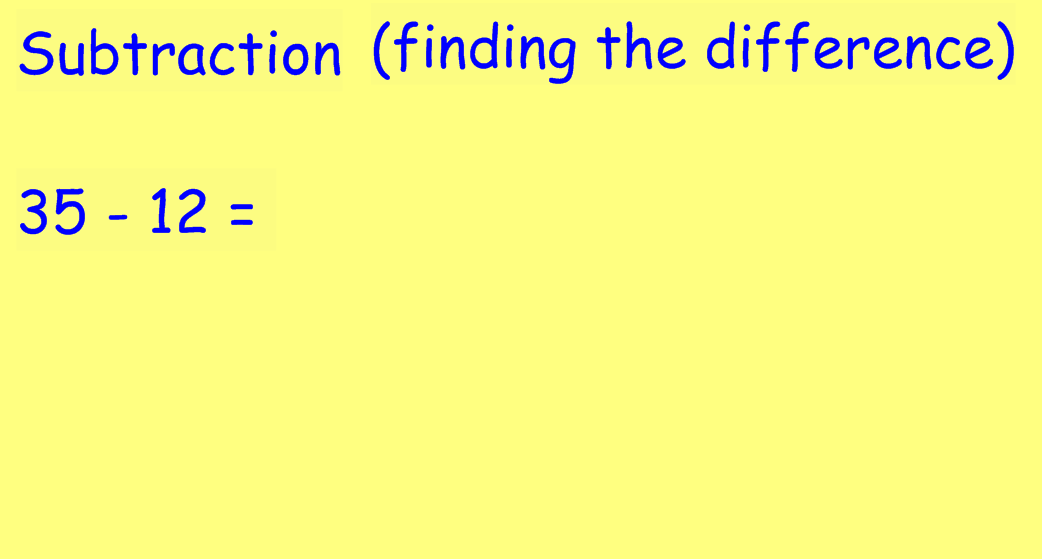 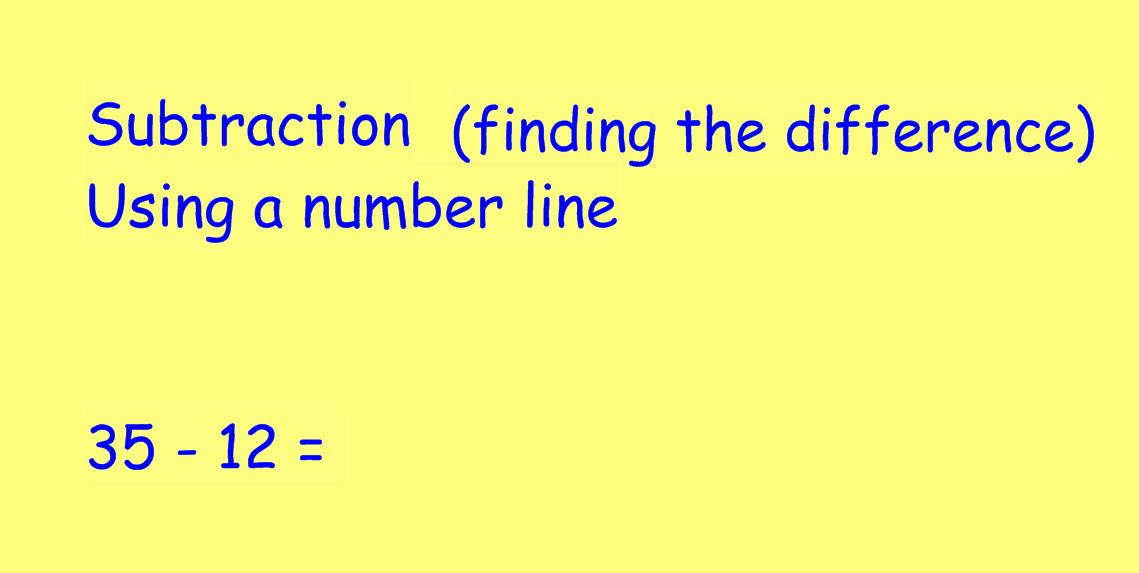 20
30
35
12
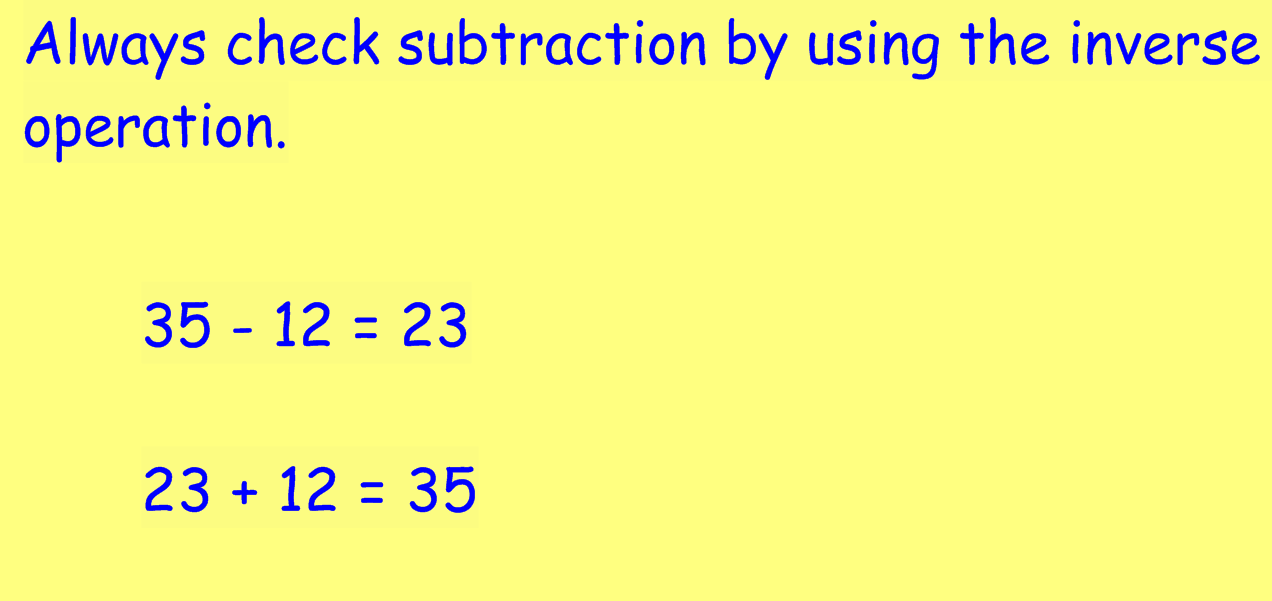 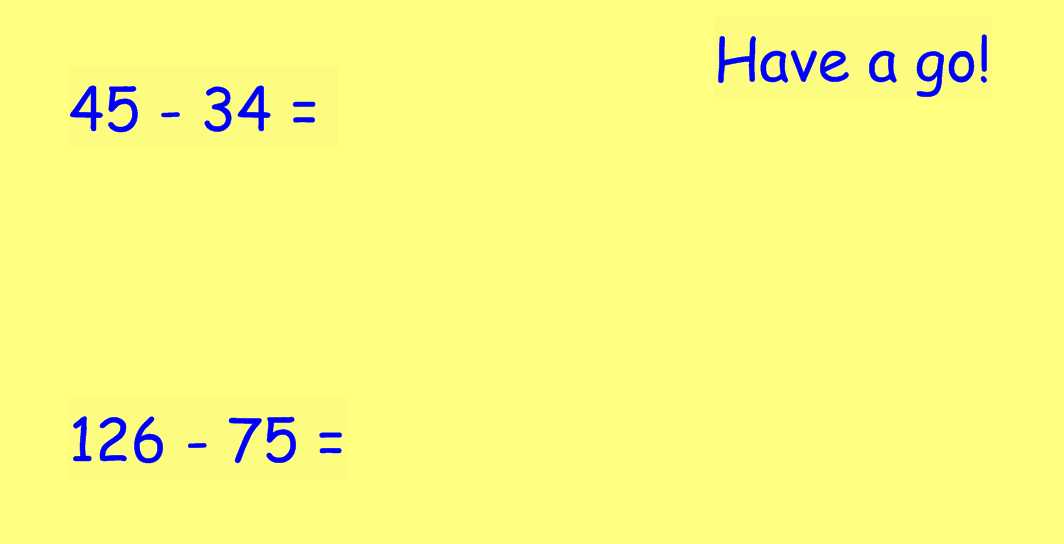 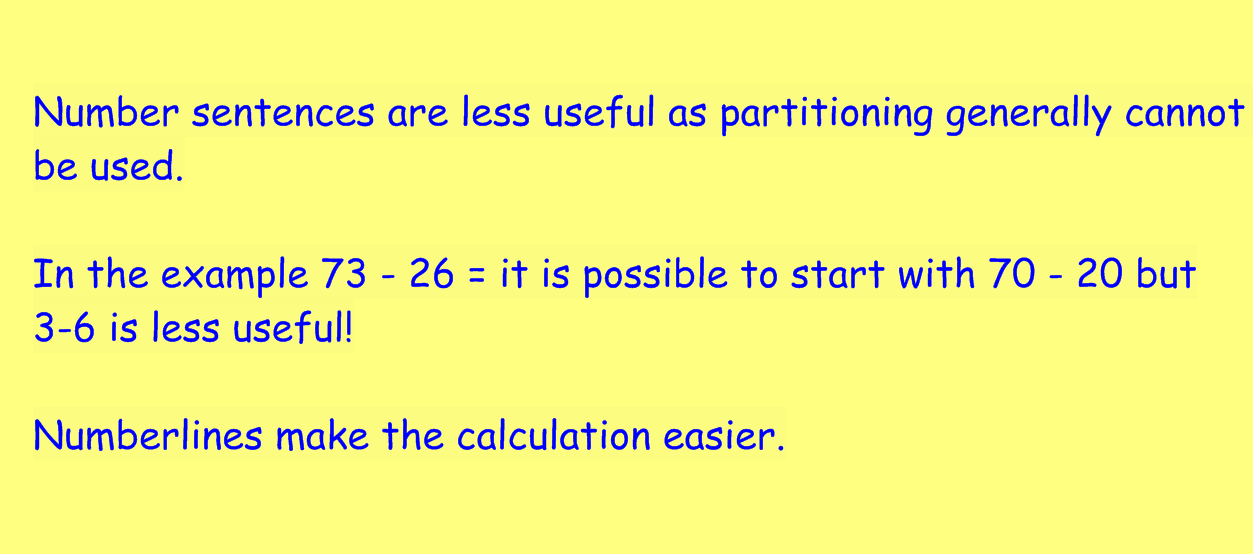 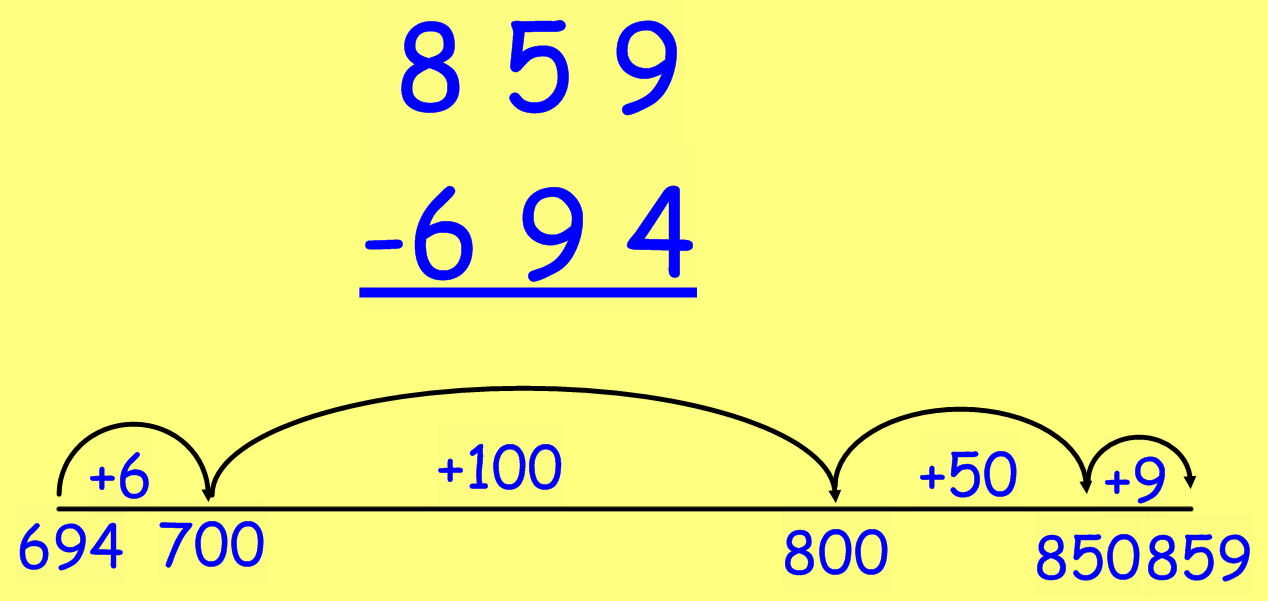 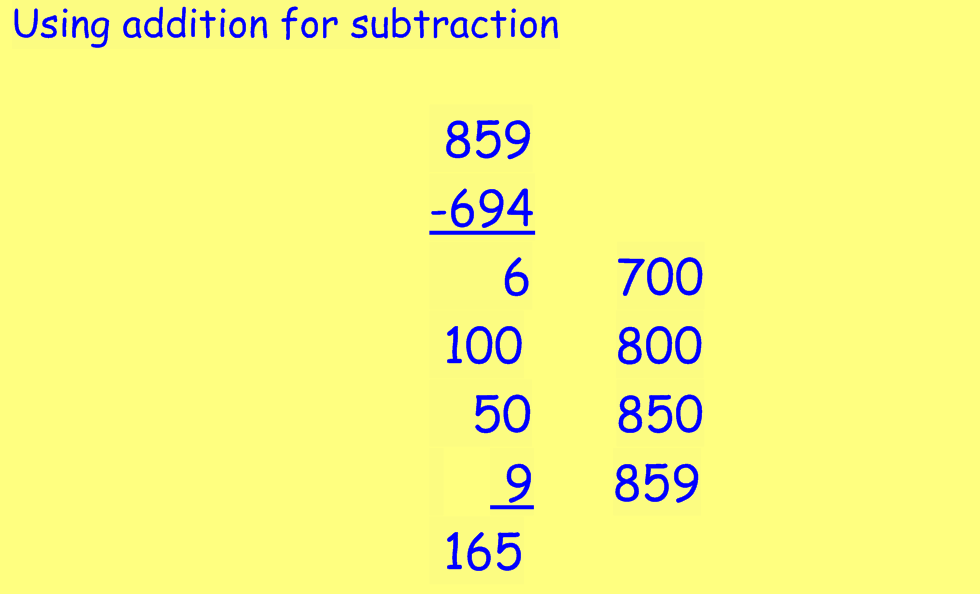 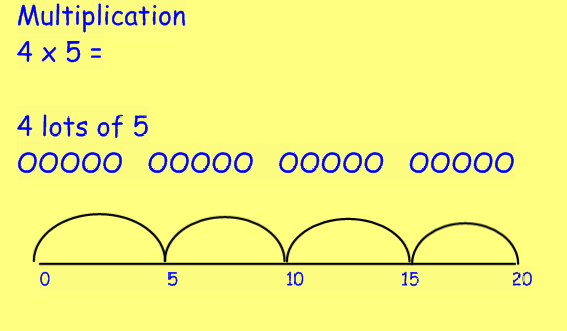 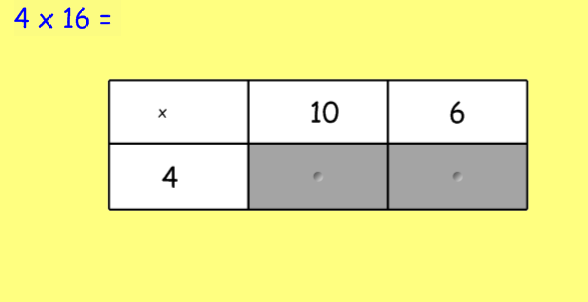 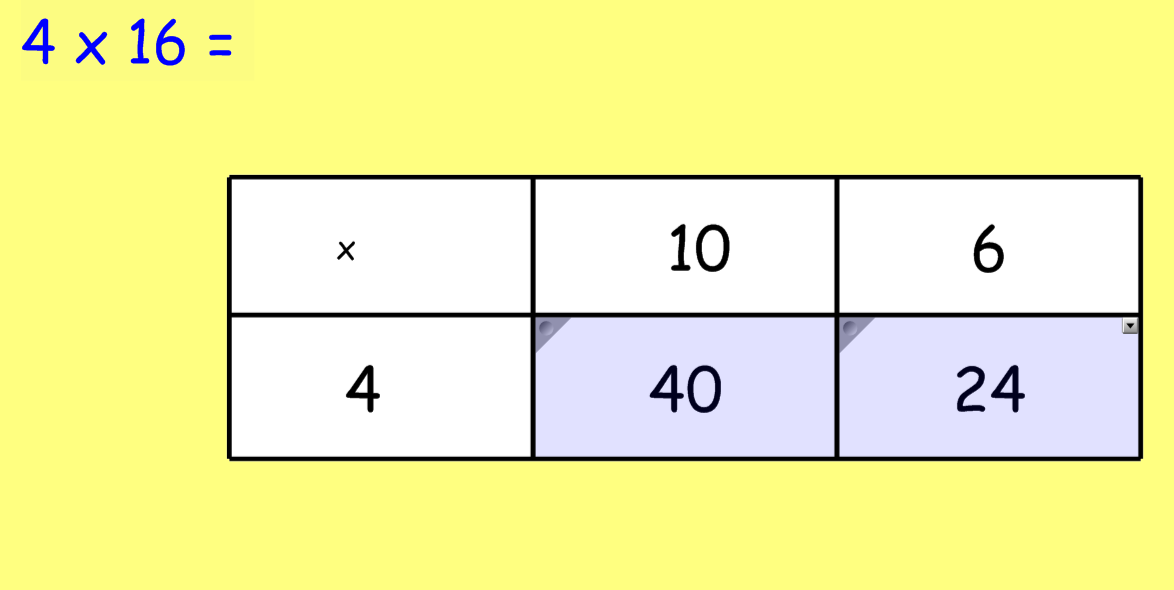 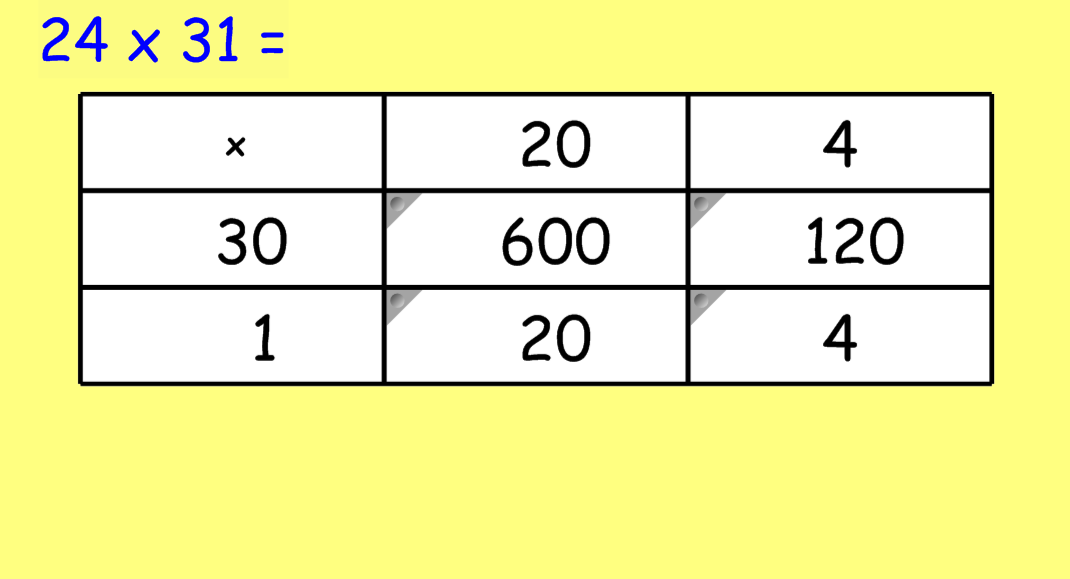 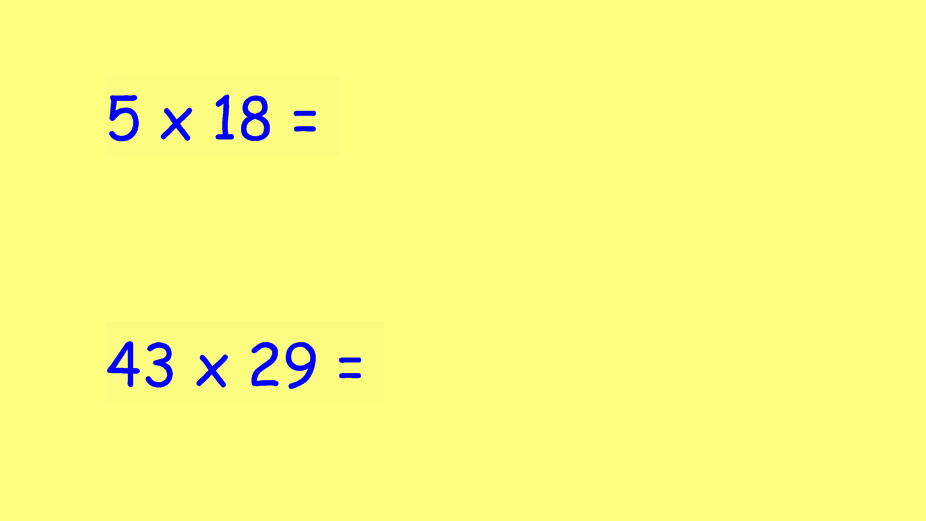 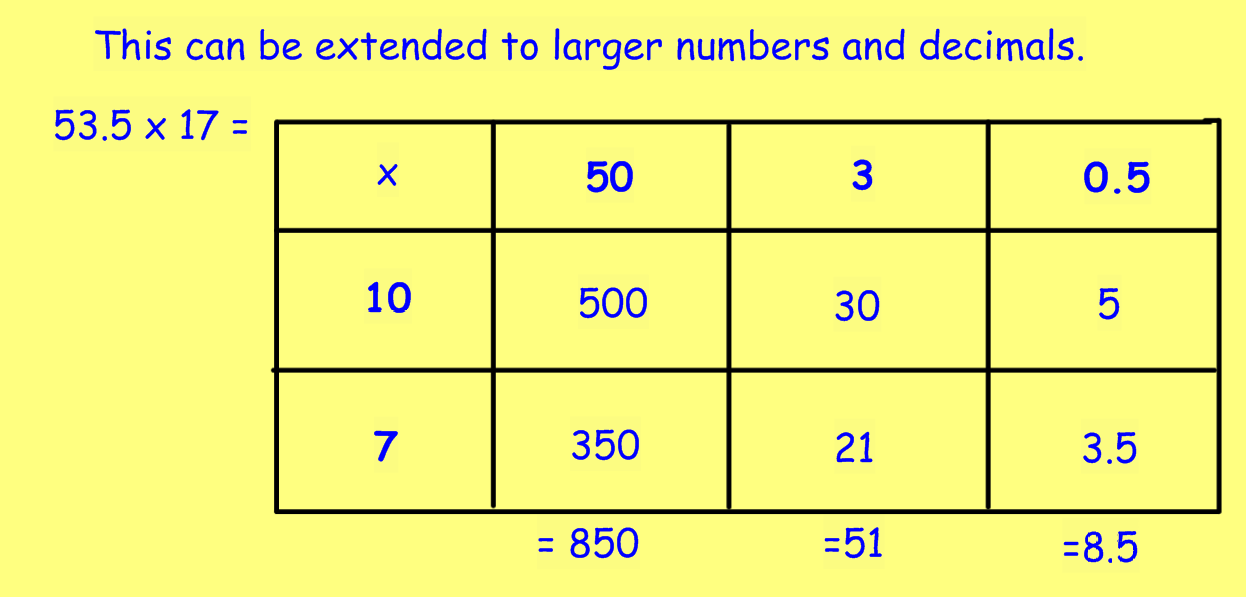 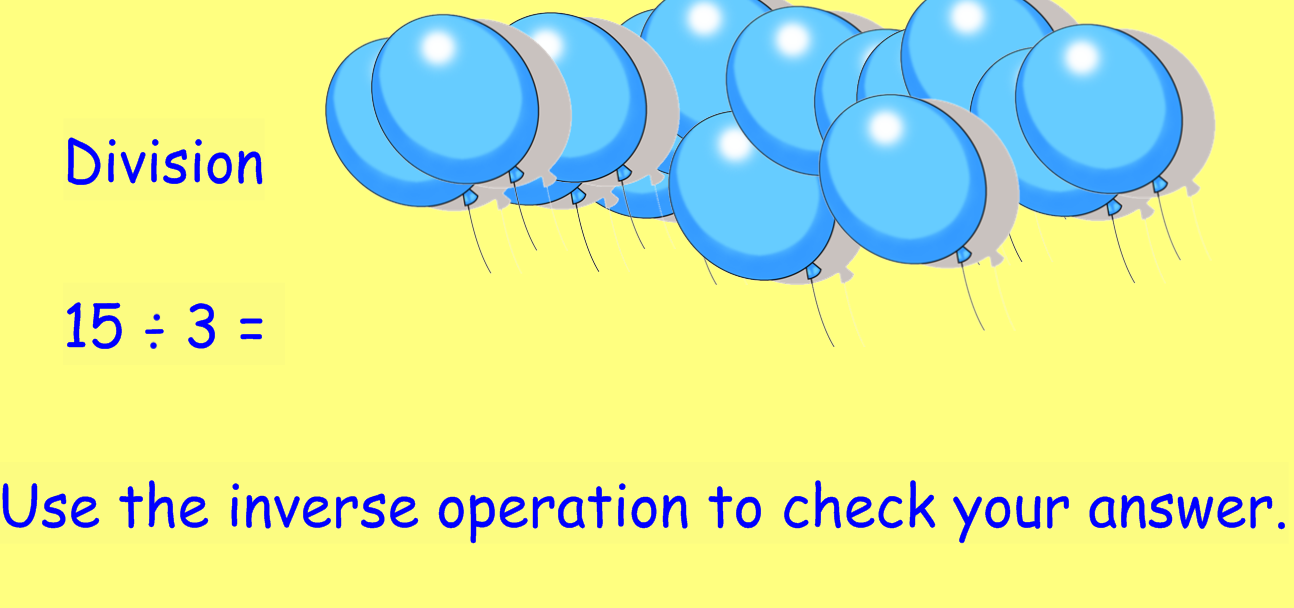 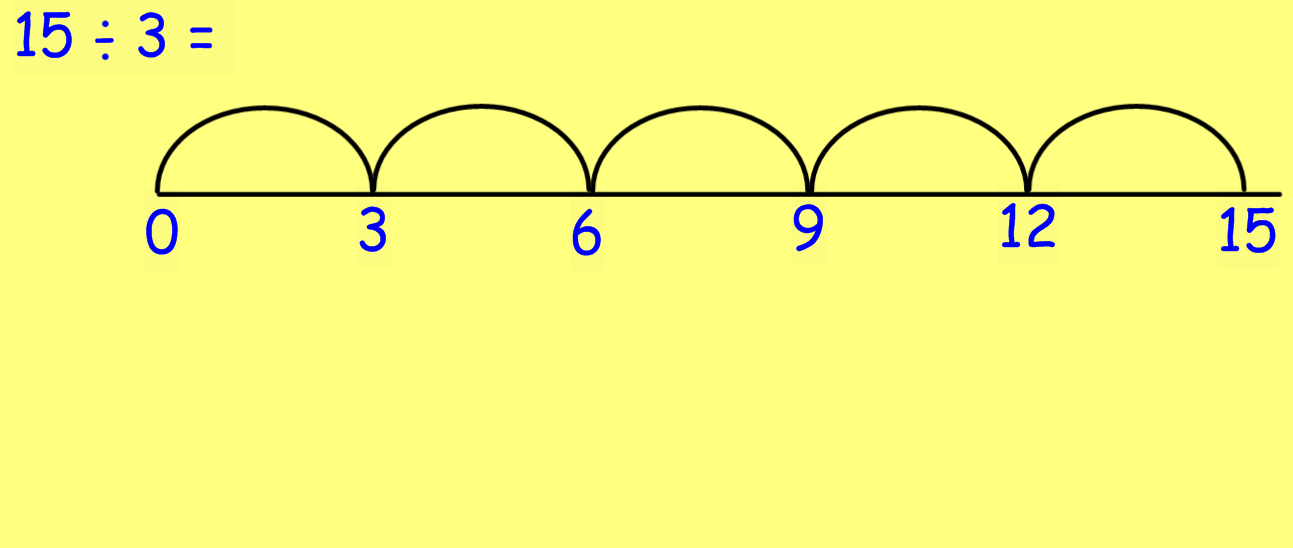 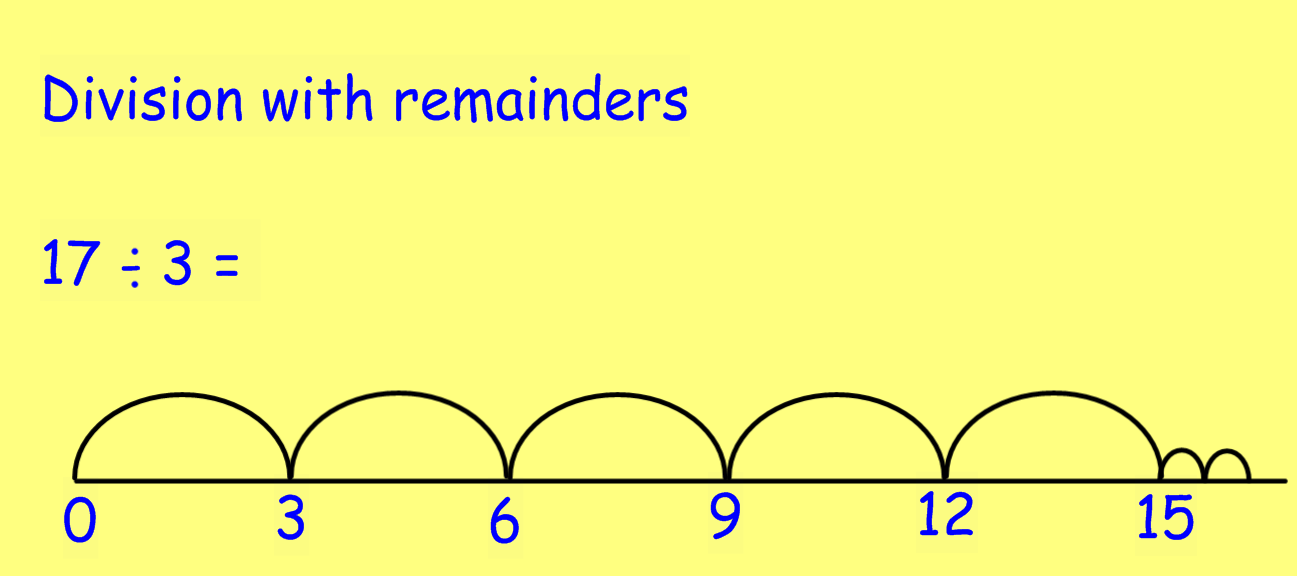 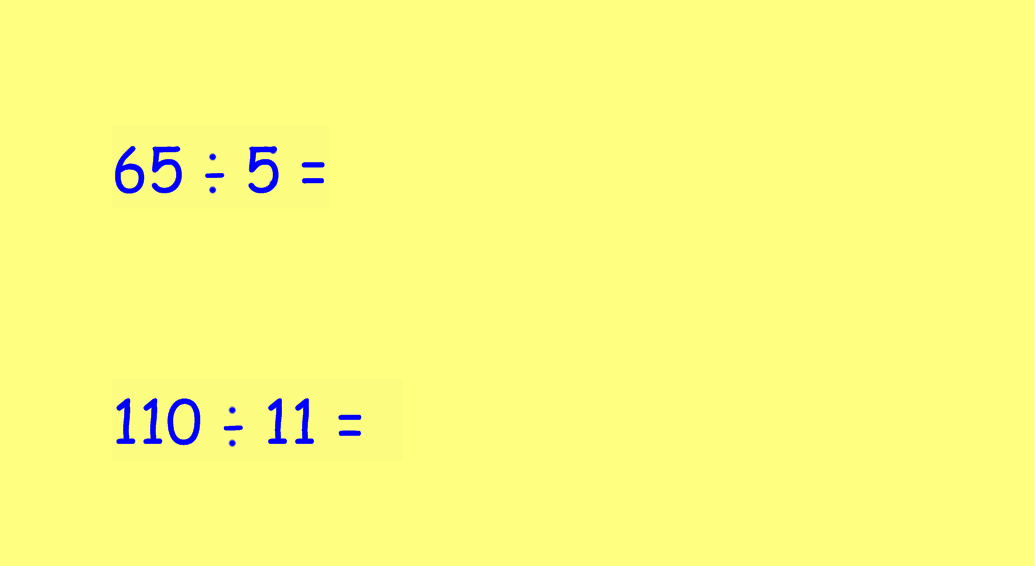 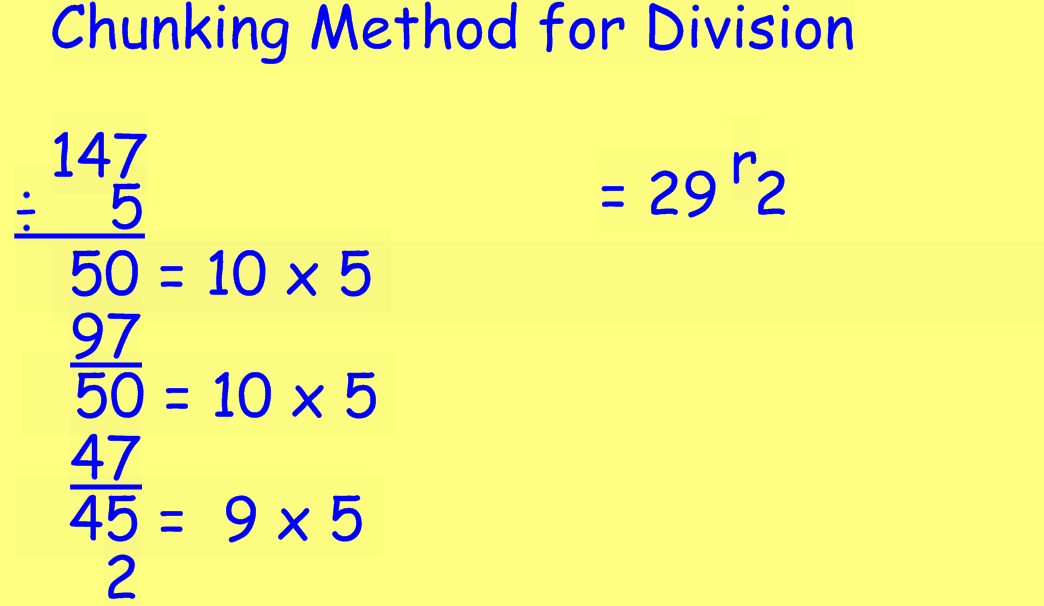 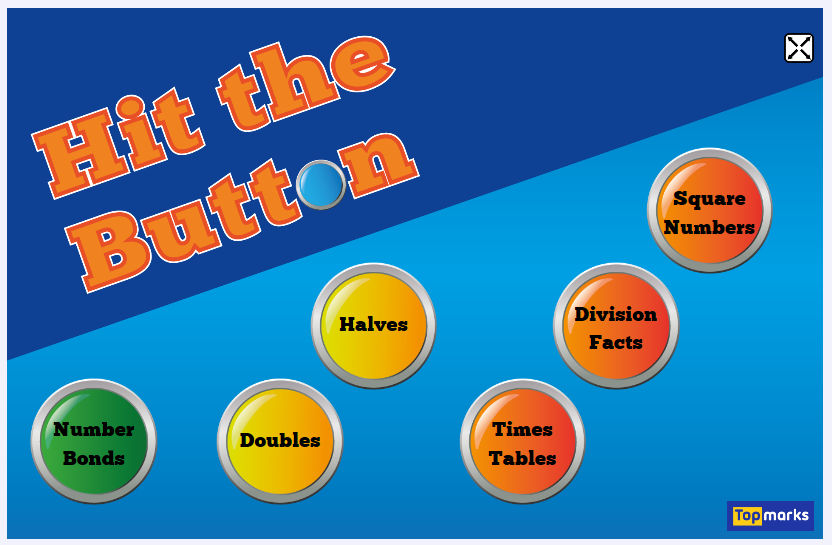 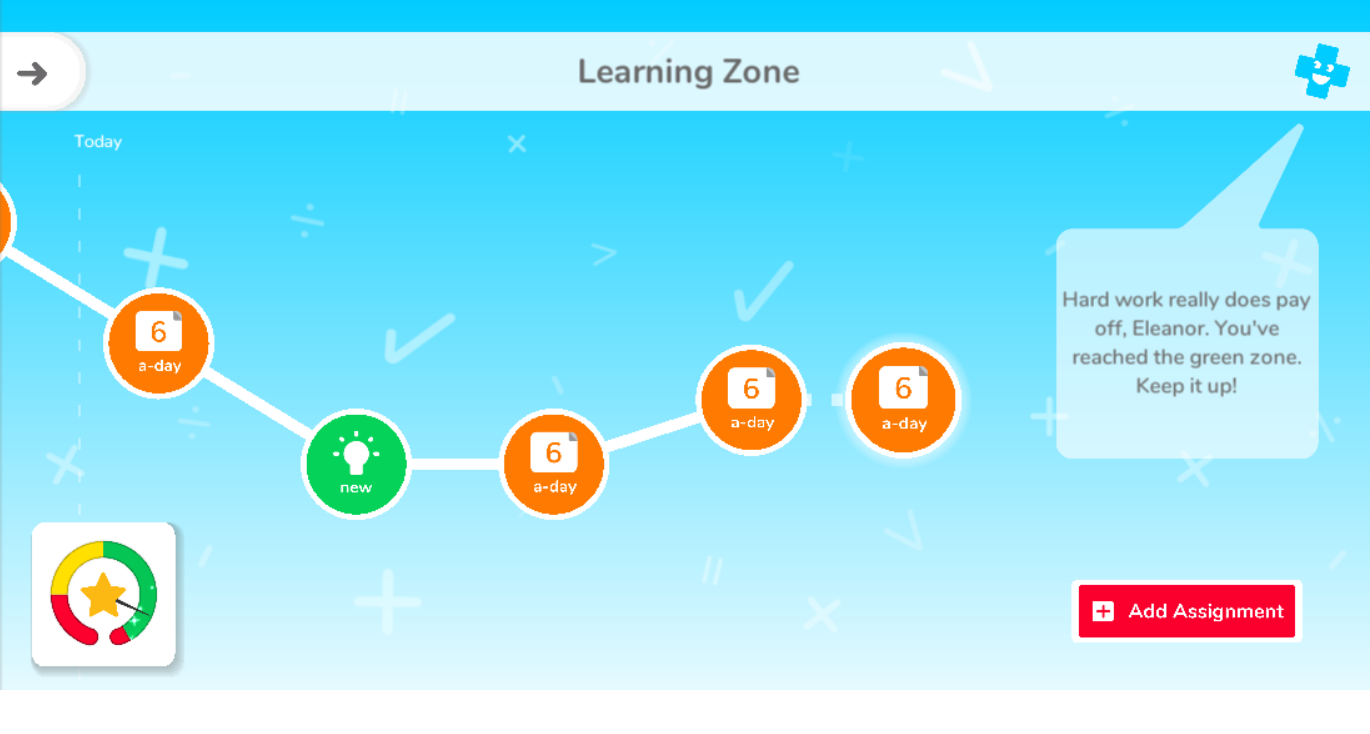